Oral Statements
Oral statements or discussion during this Pre-Submittal Meeting will not be binding, nor will they change or affect the RFQ or the terms or conditions of the contract. Changes, if any will be addressed in writing only via an Addendum.
Presentation Overview
Objective
Requirements and Restrictions 
Submission Restrictions
Selection Process
Evaluation Criteria
SMWVB
Submissions
Key Dates
Submittal Deadline
Negotiations
Communication Reminders
Questions
Project Matrix
Project Charters
Technical Information
Objective
Provide professional engineering design services, as well as all associated engineering services necessary to advance sanitary sewer overflow and reduction program projects  
Includes both bid and construction phase services
The projects included in this RFQ represent Condition Project Packages required to meet Consent Decree (CD) requirements
SAWS anticipates awarding a contract to more than one Consultant.
Requirements and Restrictions – Additional Requirements
Will perform all project-related functions utilizing Contract and Project Management System (CPMS)
Including adhering to specified service levels for processing change orders, RFIs, RFPs, and scratch sheets
Familiar with the consent decree
Certain actions to rehabilitate the wastewater collection system to reduce SSOs
Meet all milestones and adhere to the project schedule as published
Requirements and Restrictions – Submission Restrictions
SSORP Program Manager, HDR, may not submit for this RFQ
Sub-consultants are eligible to service as a sub or prime consultant
Please refer to Section II, D. Submission Restrictions, 1 in the RFQ
Selection Process
SOQs reviewed for responsiveness
Technical Evaluation Committee scores qualification statements based on evaluation criteria published in the RFQ 
Interviews held, if necessary
Selection Committee reviews scores and recommends firms
Good Faith Effort Plan will be evaluated and scored
Negotiation with selected consultants
Board Award
Evaluation Criteria
Evaluation Criteria – Team Experience and Qualifications (20 points)
Organizational Chart – Page Limit 1
All key team members (including key sub-consultants)
Project Manager, Cost Estimator, Quality Assurance and Quality Control Review Lead and Reviewers, and all Design Team Leads required
Role and percentage of time each key team member will be committed
Ensure sub-consultants match those listed on the Good Faith Effort Plan
Resumes for Key Personnel Only – Page Limit 8 
Project Manager, Cost Estimator, Quality Assurance and Quality Control Review Lead and Reviewer, and Design Team Leads (no more than 3 Design Team Leads)
Resumes should not include exhaustive list of projects, but rather projects relevant to scope of services in the RFQ and their role in that project
Describe firm’s most relevant experience using Subconsultant Table

                                   No additional narrative required
Evaluation Criteria – Similar Projects and Past Performance (25 points)
Complete Project Table for 5 Relevant Projects, of Similar Size and Scope to projects in the RFQ (5 page limit)
Similar projects are wastewater/ SSO projects of similar scope, pipe diameter and contract value
Identify key personnel and their roles and responsibilities for at least 3 of the 5 projects 
A minimum of 3 projects must be performed by Respondent
Ensure contact information for references is correct and valid
Complete OPCC Table 
5 Relevant Projects and 3 additional projects, as it relates to the accuracy of OPCC and change orders
 No additional narrative required
Evaluation Criteria – Project Approach (30 points)
This criteria is weighted the heaviest
Narrative format limited to a 6 page response for 3 questions to include:
Describe team’s approach to complete the project managing risk between design related issues, constructability and budget
Respondent should select 1 of the projects identified and use it to address unique circumstances
Identify team’s suggested alternative innovative approaches to accomplishing the scope of services identified
Describe team’s approach to preparing deliverables to meet deadlines 
Include schedule risks and mitigation measures, schedule recovery approach and other issues relative to schedule maintenance on similar projects
Evaluation Criteria – Quality Management/Quality Control Plan (10 points)
Narrative format limited to 2 pages
Includes:
Overview of the QCP process and schedule
Plan identifying, tracking and resolving design issues 
Describe how independent quality review team will confirm documents
Role compared to SAWS’ role
Approach to becoming familiar with local construction practices and requirements
Outline how accuracy and completeness of independent cost estimates are derived for each phase of design
Submissions
Submit hard copies (1 original and 8 copies)
Include a USB flash drive/CD of the original proposal (all pages)
Reference the RFQ on additional required items
Must submit using Evaluation Criteria Forms where indicated
Use 8 ½ x 11 portrait format
Thoroughly read the RFQ to ensure Respondent is familiar with scope
Be very specific and avoid “boiler plate” responses for narrative responses
Utilize the Submittal Response Checklist
Contact the SMWVB Program Manager for assistance, if necessary
Perform QA/QC on proposal prior to submitting
Dates
*The dates listed above are subject to change without notice
Submittal Deadline
Solicitation number, solicitation name, date and time of the deadline should be clearly identified on the outside of the package
Deliver to 2800 U.S. Highway 281 North, Customer Service Building
Deliver to Counter Services
SAWS recommends submitting proposals at least 2 hours prior to the deadline
Make arrangements early if mailing a response
Late responses will not be accepted and will be returned unopened
Negotiations
Must be completed within 15 calendar days from receipt of Respondent’s Selection Letter
If an agreement cannot be reached within the time frame, SAWS will formally cease negotiations and begin negotiations with the next most qualified firm
Communication Reminders
There should not be any communication regarding this solicitation with the following: 
SAWS Project Manager
SAWS Technical Representative
Any other SAWS staff, managers, directors, or VPs
City Council member or staff
SAWS Board of Trustees
This includes phone calls, emails, letters, or any direct or indirect discussion of the RFQ
This is in place from release of the RFQ to Board Award
Questions
Must be submitted in writing by March 25, 2020 by 10:00 A.M. via e-mail to:

Florinda Gonzales
Contract Administration Department
San Antonio Water System
florinda.gonzales@saws.org
Small, Minority, Woman, and Veteran-Owned Businesses (SMWVB Participation) Scoring:
M/WBE Scoring Method: Up to 10 Points (By percentage) 40.00% M/WBE Goal
a) M/WBE Scoring Method: Up to 10 Points (By percentage) 40.00% M/WBE Goal
• M/WBE Participation Percentage between 1% and 9.99%: 2 Points
• M/WBE Participation Percentage between 10% and 19.99%: 4 Points
• M/WBE Participation Percentage between 20% and 29.99%: 6 Points
• M/WBE Participation Percentage between 30% and 39.99%: 8 Points
• M/WBE Participation Percentage meeting or exceeding 40.00%: 10 Points

b) Utilization of a local SMWB-certified Engineering Firm that has not worked with SAWS as a prime consultant in the past five years, for 10% of Sewer Design Services: 5 Points
Small, Minority, Woman, and Veteran-Owned Businesses (SMWVB Participation) Requirements:
Payments made to subconsultants, subcontractors, and suppliers (SMWVBs and Non-SMWVBS) will be reported using SAWS’ Subcontractor Payment and Utilization Reporting (S.P.U.R.) System. This is a contractual requirement.

All firms listed in the organizational chart must also be listed in the Good Faith Effort Plan.

SMWVB-certified firms need to have a local-area office, must be “SBE” at minimum, and need to be certified through the SCTRCA or Texas HUB.
Questions related to the SMWVB Program, completion of the Good Faith Effort Plan(GFEP), or SMWB scoring may be directed to the SMWVB Program Manager, up until the RFQ is due. 
Contact information:
Marisol V. Robles
SMWVB Program Manager
Email: Marisol.Robles@saws.org
Telephone: 210-233-3420
Project Matrix
Central Sewershed Package 14
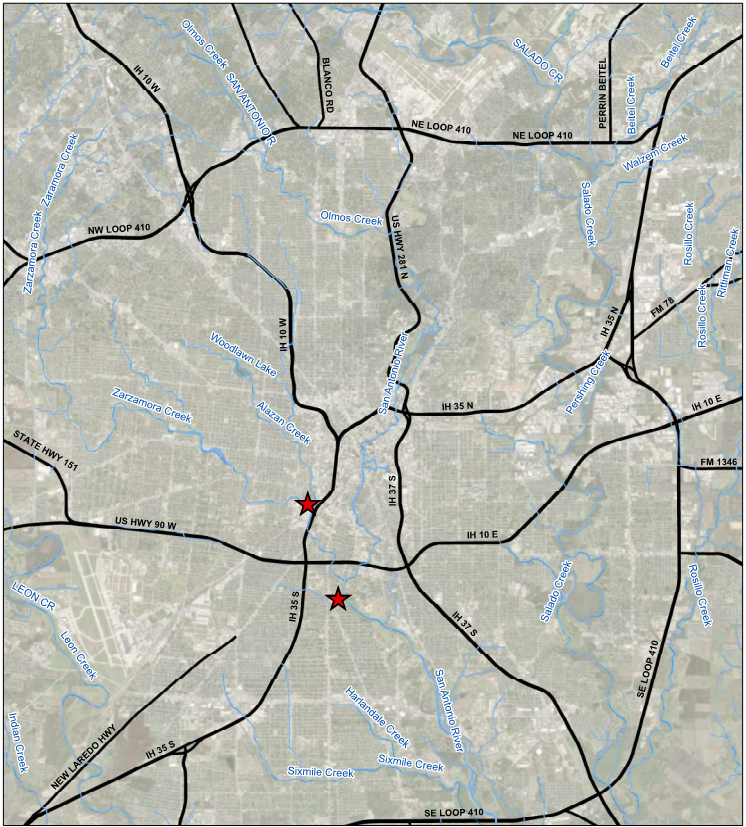 Location: 
2 locations within the Central Basin 
Pipe Diameter:
8-inch thru 60-inch
Project Length:
Approximately 8,807 feet
Rehab Method: 
CIPP
Estimated Construction Cost: 
Not to exceed $5,400,000
[Speaker Notes: This project will rehabilitate approximately 8,807 LF of pipe using CIPP method; 435 LF of 8-inch pipe, 34 LF of 24-inch pipe, 113 LF of 33-inch pipe, 283 LF of 42-inch pipe, 3,378 LF of 48-inch pipe, 1,803 LF of 54-inch pipe, and 2,761 LF of 60-inch pipe.  Both locations are near creeks and will include large diameter bypass.]
2020 CMOM Package 1
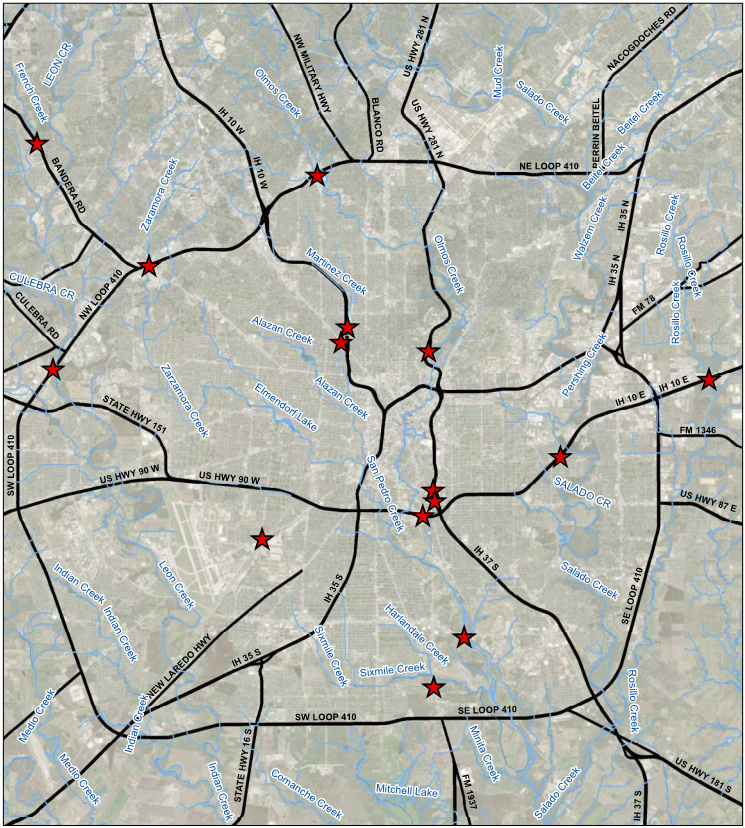 Location:
Multiple locations throughout the city, under major roads.
Pipe Diameter:
8-inch thru 60-inch
Project Length:
Approximately 8,353 feet 
Rehab Method:
CIPP
Estimated Construction Cost: 
Not to exceed $4,010,000
[Speaker Notes: This project will rehabilitate approximately 8,353 LF of pipe using CIPP method; 88 LF of 8-inch pipe, 1604 LF of 24-inch pipe, 360 LF of 27-inch pipe, 328 LF of 33-inch pipe, 1,736 LF of 36-inch pipe, 1,453 LF of 42-inch pipe, 1,093 LF of 48-inch pipe, 993 LF of 54-inch pipe, and 698 LF of 60-inch pipe using CIPP method.  All the Locations are crossing under major roads. There are several locations where work will be done near a creek, or in the 100 year floodplain, and one location under a RR.]
2020 CMOM Package 2
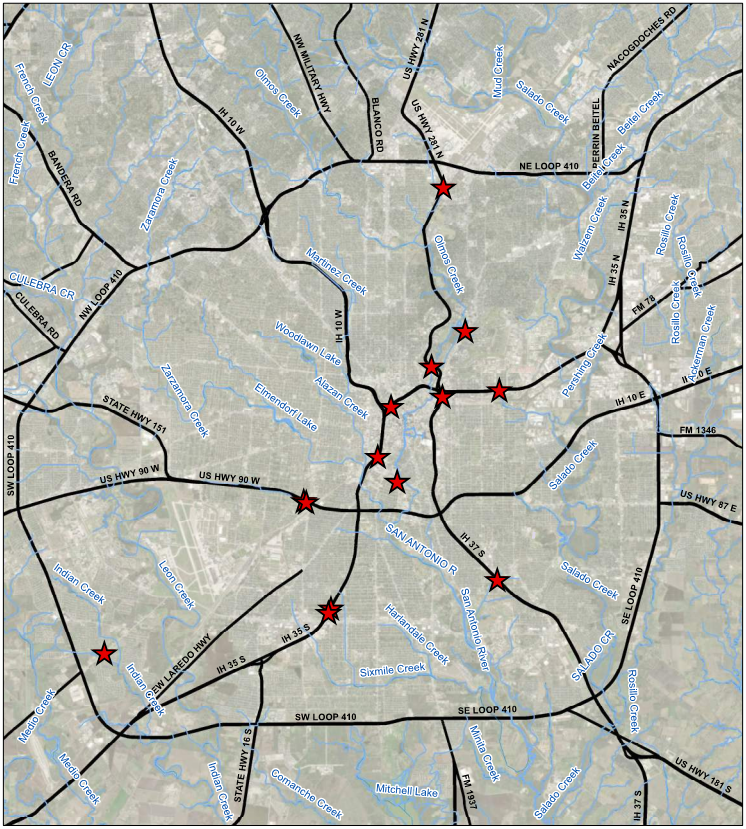 Location: 
Multiple locations throughout the city, under major roads.
Pipe Diameter:
8-inch thru 20-inch
Project Length:
Approximately 4,863 feet
Rehab Method:
CIPP, and Open Cut
Estimated Construction Cost:
Not to exceed $1,000,000
[Speaker Notes: This project will rehabilitate approximately 4,740 LF of pipe using CIPP method, and 123 LF of pipe will be removed and replaced via  Open Cut; 1,461 LF of 8-inch pipe, 694 LF of 10-inch pipe, 288 LF of 12-inch pipe, 1259 LF of 15-inch pipe, 1,038 LF of 20-inch pipe using CIPP method, and 123 LF of 8-inch pipe using Open Cut.  All the locations are crossing under major roads. There are locations where work will be done near a creek, or in the 100 year floodplain.  One location is in a major CPS facility, and two locations are near CoSA parks one being Brackenridge Golf course.]
Cost Estimates – Design Phase
Consultant must develop opinions of probable construction costs (OPCC) for all phases of each project as per the recommendations of AACE International (formerly the Association for the Advancement of Cost Engineering) as described in AACE’s document 56R-08: Cost Estimate Classification System – as Applied for the Building and General Construction Industries
Cost Estimates – Design Phase
Consultants to develop OPCCs for each phase as follows:
Cost Estimates – Construction Phase
Consultant must provide independent cost estimates based on the RS Means method of cost estimating by using the most current RS Means publication, with the appropriate adjustments for the location cost factors and the applicable overhead and profit percentages. These cost estimates are due on or before a RFP is requested from a SAWS contractor.
Quality Management Plan
QMP
Consultant will be required to develop a QMP
QMP reviews to be performed by staff not involved in day to day
QMP reviews are at different intervals during the design phases
Constructability reviews with experienced personnel are required in the QMP to ensure project is buildable 
A QMP Certification Letter will be required
[Speaker Notes: An example of the QMP Certification Letter is provided in the RFQ]
New TCEQ Requirements
Chapter 217.6 Transmittal Letter
Ensures compliance with §217.6(c)
Requests any variances from Chapter 217 and provides technical justification for said variance
Discloses any innovative or nonconforming technologies in use
Required to be signed and sealed
[Speaker Notes: An example of the Chapter 217.6 Summary Transmittal Letter is provided in the RFQ]
Key Considerations
Schedule
Methods of construction
Coordination with other agencies (e.g., COSA, Bexar County, TxDOT, USACE, TCEQ, VIA etc.)
Easements and ROW
Identification of utilities (above and below ground)
Environmental Site Assessment
Surveys and topographic information
Access points for construction and adequacy of easements
Bypass plans and traffic control
Plans, Specifications, and Cost Estimates
Key Considerations
Confirm all requirements met of each section in the RFQ
Use relevant experience
Both Resumes and Past Performance
Become familiar with Project chosen for Project Approach
Avoid using “Cookie Cutter” submissions